ΚΥΚΛΑΔΙΚΟΣ ΠΟΛΙΤΙΣΜΟΣ
ΕΠΟΧΗ ΤΟΥ ΧΑΛΚΟΥ
3η και 2η χιλιετία π. Χ.
Χάρτης Κυκλάδων
Τα κατοικημένα νησιά των Κυκλάδων
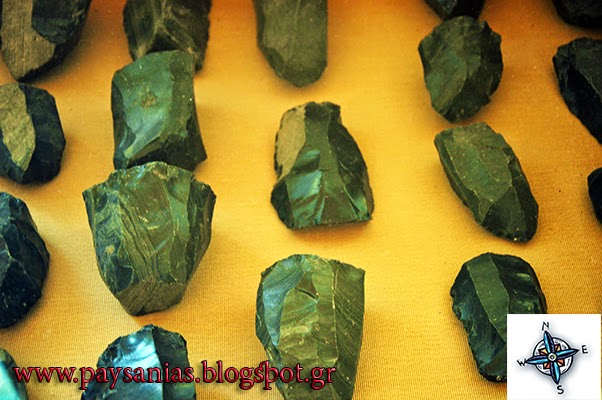 Φυλακωπή της Μήλου
Καστρί Σύρου
Ακρωτήρι Θήρας
Ακρωτήρι Θήρας τοιχογραφίεςΝηοπομπή
Κρίνα της θάλασσας
Ο ψαράς
Κροκοσυλλέκτρια
Πυγμάχοι
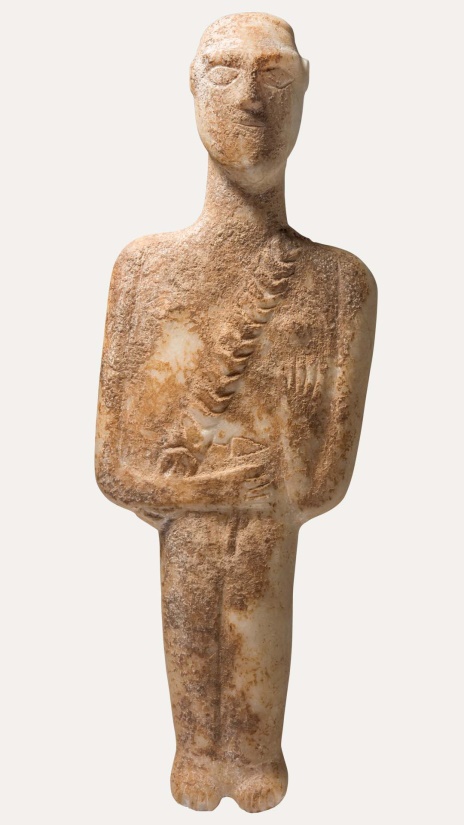 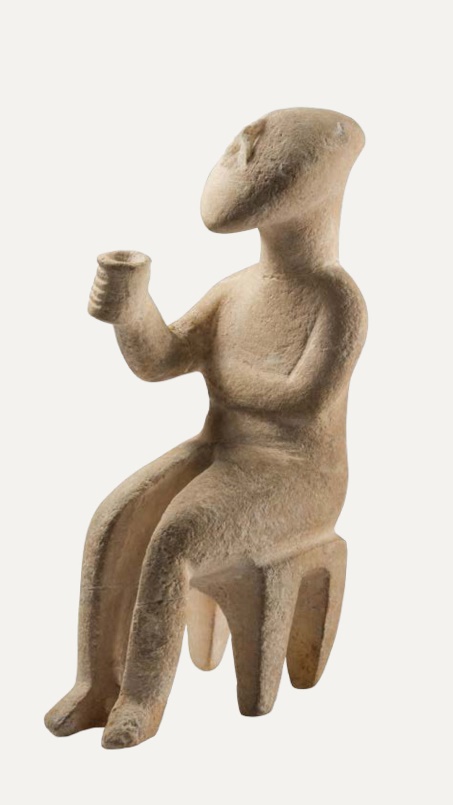 Κυκλαδικά ειδώλια
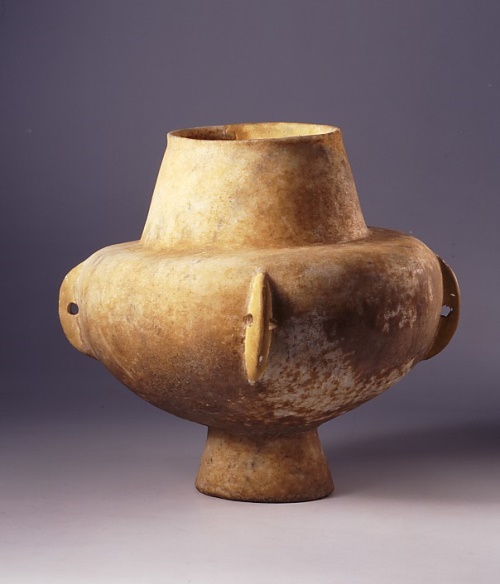 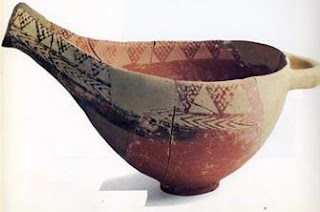 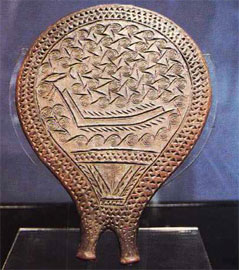 Αγγεία